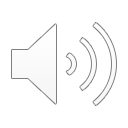 50. I Am Alive: 
Prayer
Part 2
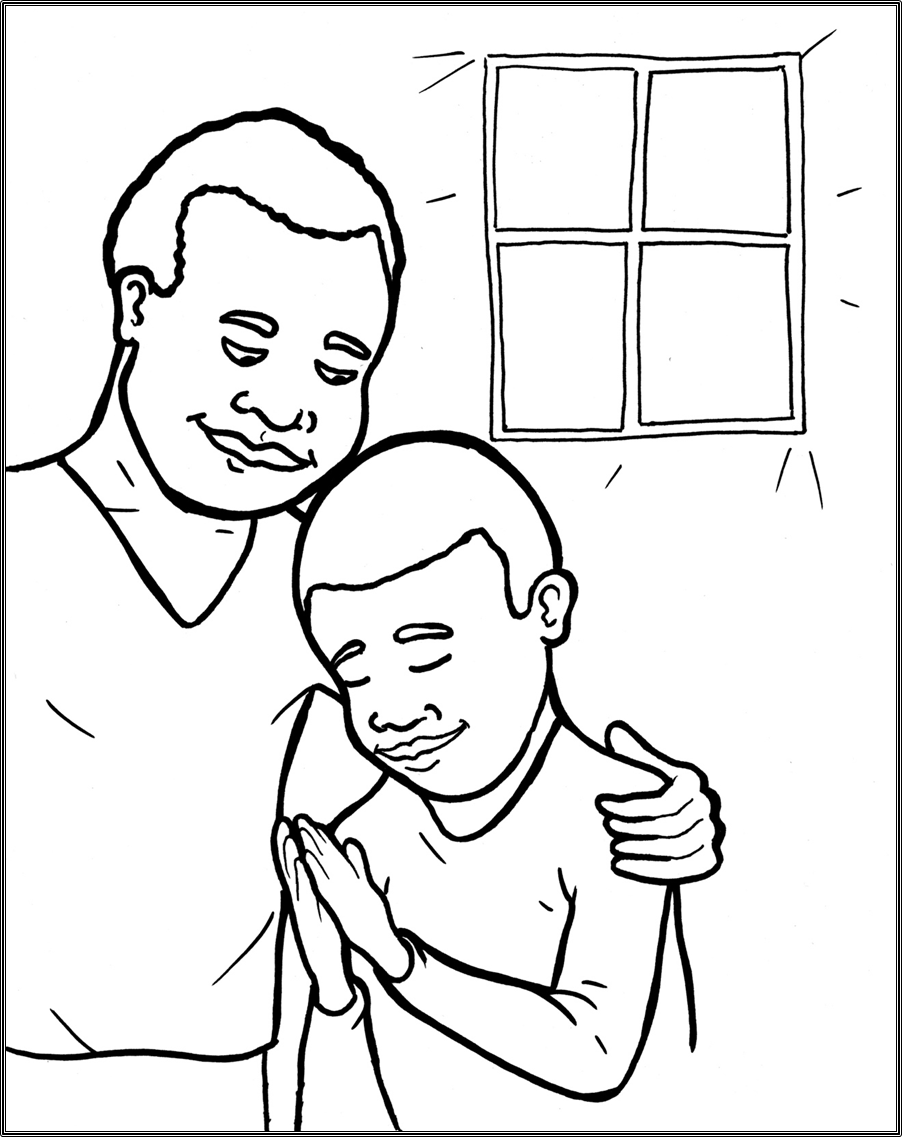 New Words
Rule Breakers
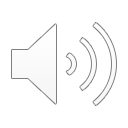 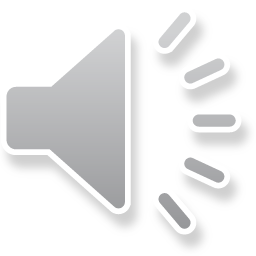 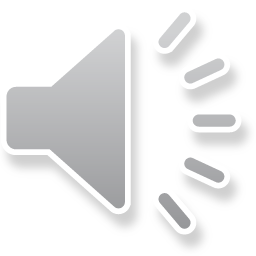 Other Sounds – Soft C
ce, ci, cy make the soft sound
cent
city
fancy
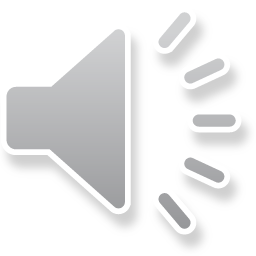 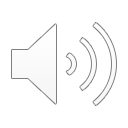 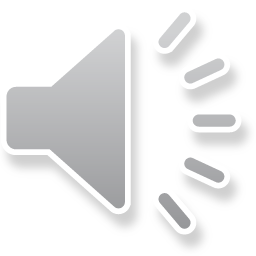 rejoice
voice
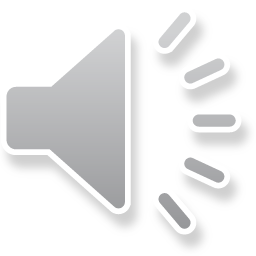 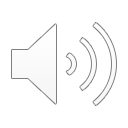 Silent Letters
answers
listen
talk
honesty
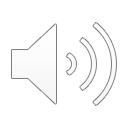 Contractions
The word “contraction” means “the thing pulled together.” 
The first word stays the same, 
and the apostrophe takes the place of the 
missing letters in the second word.
’m
=
am
I
I
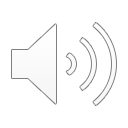 let’s
let us
=
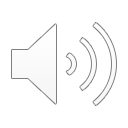 New Words
Christian
honesty
praise
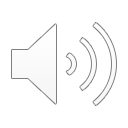 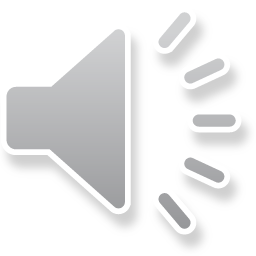 Rule Breakers
Words like these do not follow phonetic patterns.
to
you
said
could
two
f
from
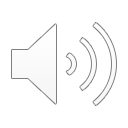 is
the
to
you
your
his
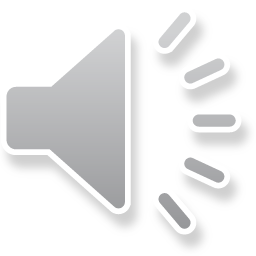 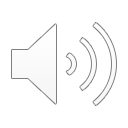 been
from
what
sure
give
wants
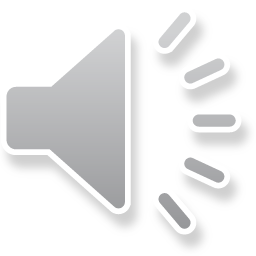 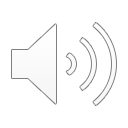 sorry
would
listen
friend
into
water
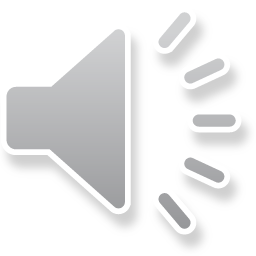 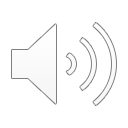 Father
answers
Christian